Welcome toBaby Rhyme Time!
This 15-20 minute program is best for babies ages 0 – 18 months                               and their caregivers to share rhymes, chants, and songs                                             followed by free play.
We’ll get started at 9:30 a.m.
-Miss Becky
Wave Hello
Wave, wave, wave hello
Wave hello together
Wave, wave, wave hello
Wave hello together
Lala lala lalala, lala lala lala
Lala lala lalala, lala lala lala

Clap, clap, clap hello…
Tap, tap, tap hello…
The More We Get Together
The more we get together, together, together
The more we get together, the happier we’ll be
For your friends are my friends
And my friends are your friends
The more we get together, the happier we’ll be
Pat-a-cake
Pat-a-cake, pat-a-cake, baker’s man
Bake me a cake as fast as you can
Roll it and pat it and mark it with a B
And put it in the oven for baby and me
Shake Your Sillies Out
You gotta shake, shake, shake your sillies out
Shake, shake, shake your sillies out
Shake, shake, shake your sillies out
And wiggle your waggles away

You gotta clap, clap, clap your crazies out…
You gotta tap, tap, tap your sillies out…
Itsy Bitsy Spider
The itsy bitsy spider went up the water spout
Down came the rain and washed the spider out
Out came the sun and dried up all the rain
And the itsy bitsy spider went up the spout again
Trot, Trot
Trot, trot to London
Trot, trot to Dover
Look out baby, or you might fall over!

Trot, trot to Boston
Trot, trot to Lynn
Look out baby, or you might fall in!
Open, Shut Them
Open, shut them (x2)
Give a little clap, clap, clap
Open, shut them (x2)
Lay them in your lap, lap, lap
Creep them, crawl them (x2)
Right up to your chin, chin, chin
Open up your little mouth
But do not put them in, in, in!
The Grand Old Duke of York
The grand old Duke of York
He had ten thousand men
He marched them up to the top of the hill
And he marched them down again

And when you’re up, you’re up
And when you’re down, you’re down
And when you’re only half way up
You’re neither up or down
Clap Your Hands
Clap, clap, clap your hands as slowly as you can
Clap, clap, clap your hands as quickly as you can

Roll, roll, roll your hands…
Shake, shake, shake your hands…
Mother and Father and Uncle John
Mother and Father and Uncle John
Went to the market one by one
Mother fell off
And Father fell off
But Uncle John went on and on and on
What Do They Say?
What does a dog say?
Bow-wow-wow.
What does a cat say?
Meow. Meow.
What does a dove say?
Coo coo coo.
And what do mommies and daddies say?
I love you!
Bumblebee
Bumblebee, bumblebee, on your nose – bzz!
Bumblebee, bumblebee, on your toes – bzz!
On your nose – bzz!
On your toes – bzz!
Go away you bumblebee!
Giddy Up
Giddy up, giddy up, giddy up horsey
Giddy up, giddy up, go go go!

Giddy up, giddy up, giddy up horsey
Giddy up, giddy up, whoaaa!
Old Macdonald Had a Farm
Old MacDonald had a farm, E-I-E-I-O
And on that farm he had a cow, E-I-E-I-O
With a moo, moo here, And a moo, moo there
Here a moo, there a moo, Everywhere a moo, moo
Old MacDonald had a farm, E-I-E-I-O

One more!
And on that farm he had a...
Little Flea
Creeping, creeping little flea
Up my leg and past my knee
To my tummy, on he goes
Past my chin and to my nose

Now he’s creeping down my chin
To my tummy, once again
Down my leg and past my knee
To my toe that little flea – GOTCHA!
Acka Backa
Acka backa soda crocka
Acka backa boo
Acka backa soda crocka
Up goes you!

Acka backa soda crocka
Acka backa boo
Acka backa soda crocka
I love you!
One I Love You
One I love you, two I love you,
Three I love you so
Four I love you, five I love you
Rock you to and fro
Six I love you, seven I love you
Eight you love me too
Nine I love you, ten I love you
My bouncing buckaroo
A Bouncing We Will Go
A bouncing we will go
A bouncing we will go
Hi-ho the derry-o
A bouncing we will go

A tickling we will go…
A hugging we will go…
Hurry Scurry Little Mouse
Hurry scurry little mouse
Starts down at your toes
Hurry scurry little mouse
Past your knees he goes
Hurry scurry little mouse
Past where your tummy is
Hurry scurry little mouse
Give you a mousey kiss
MWAH!
Popcorn
(we’ll do this one twice!)

I’m a piece of popcorn
Put me in the pot
Shake me, shake me, shake me
And watch me POP!
Two Little Blackbirds
Two little blackbirds
Sitting on a hill
One named Jack
One named Jill
Fly away Jack
Fly away Jill
Come back Jack
Come back Jill
This is the Way the Ladies Ride
This is the way the ladies ride, the ladies ride, the ladies ride
This is the way the ladies ride - nim nim nim!

This is the way the gentlemen ride, the gentlemen ride, the gentlemen ride
This is the way the gentlemen ride - trim trim trim!

This is the way the farmers ride, the farmers ride, the farmers ride
This is the way the farmers ride - trot trot trot!

And this is the way the hunters ride, the hunters ride, the hunters ride
This is the way the hunters ride - gallop gallop gallop!
Rain is Falling Down
Rain is falling down, splash!
Rain is falling down, splash!
Pitter patter, pitter patter
Rain is falling down, splash!

The sun is peeking out, peek-a-boo!
The sun is peeking out, peek-a-boo!
Peeking here and peeking there
The sun is peeking out, peek-a-boo!
You Are My Sunshine
You are my sunshine
My only sunshine
You make me happy
When skies are gray
You’ll never know dear
How much I love you
Please don’t take my sunshine away
I Bounce You Here
I bounce you here
I bounce you there
I bounce you, bounce you everywhere

I tickle you here…
I hug you here…
These Are Baby’s Fingers
(we’ll do this one twice!)

These are baby’s fingers
These are baby’s toes
This is baby’s belly button
Round and round it goes
Baby a Go-Go
Baby a go-go, yee haw!
Baby a go-go, yee-haw!
Baby a go-go, yee haw!
Baby a go-go, hug!
I’m Being Followed by a Big Brown Spider
I’m being followed by a big brown spider
And I don’t like it very much
Oh no, she’s up to my toe
Oh gee, she’s up to my knee
Oh fiddle, she’s up to my middle
Oh heck, she’s up to my neck
Oh dread, she’s on top of my head
And she…
Tickle, tickle, tickle, tickle, tickles!
Bumpin’ Up and Down
Bumpin’ up and down in my little red wagon
Bumpin’ up and down in my little red wagon
Bumpin’ up and down in my little red wagon
Won’t you be my darlin’?

The wheel fell off and the axel’s broken…
Baby’s gonna fix it with a hammer…
Bumpin’ up and down in my little red wagon…
Where is Thumbkin?
Where is Thumbkin?
Where is Thumbkin?
Here I am
Here I am
How are you today, sir?
Very well, I thank you
Run away
Run away
Right Hand, Left Hand
This is my right hand
I raise it up high
This is my left hand
I’ll touch the sky

Right hand, left hand
Roll them around
Left hand, right hand
Pound, pound, pound
Zoom, Zoom, Zoom
Zoom, zoom, zoom
We’re going to the moon
Zoom, zoom, zoom
We’ll get there very soon
Five, four, three, two, one
BLAST OFF!
Twinkle, Twinkle, Little Star
Twinkle, twinkle, little star
How I wonder what you are
Up above the world so high
Like a diamond in the sky
Twinkle, twinkle, little star
How I wonder what you are
Jack Be Nimble
(we’ll do this one twice!)

Jack be nimble, Jack be quick
Jack jump over the candlestick
Roly Poly
Roly poly, roly poly
Up and down, up and down
Roly poly, roly poly
Up and down, up and down

Roly poly, roly poly
In and out, in and out
Roly poly, roly poly
In and out, in and out
Peas Porridge Hot
Peas porridge hot, peas porridge cold
Peas porridge in the pot nine days old
Some like it hot, some like it cold
Some like it in the pot nine days old

Pizza pie hot, pizza pie cold
Pizza pie in the box nine days old
Some like it hot, some like it cold
Some like it in the box nine days old – yucky!
Peekaboo!
Peekaboo! 
I see you!
Now I do, now I don’t
Now I will, now I won’t
Peekaboo
Peekaboo
Peekaboo
I see you!
Clap Your Hands for Babies
Clap your hands for babies
Clap for babies dear
Clap your hands for babies
Clap for babies dear

Clap your hands for mommies…
Clap your hands for daddies…
Clap your hands for kisses…
Story and Play
Let’s share I Kissed the Baby! by Mary Murphy!

When we’re done, stay and play until 10:15 a.m. 
then help us get cleaned up for Littles Storytime at 10:30 a.m.

Have you signed up for 1000 Books Before Kindergarten? 
Ask me about it during play time!
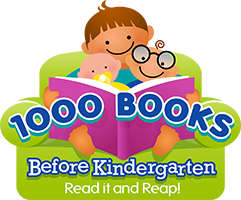